On the March
On the march…
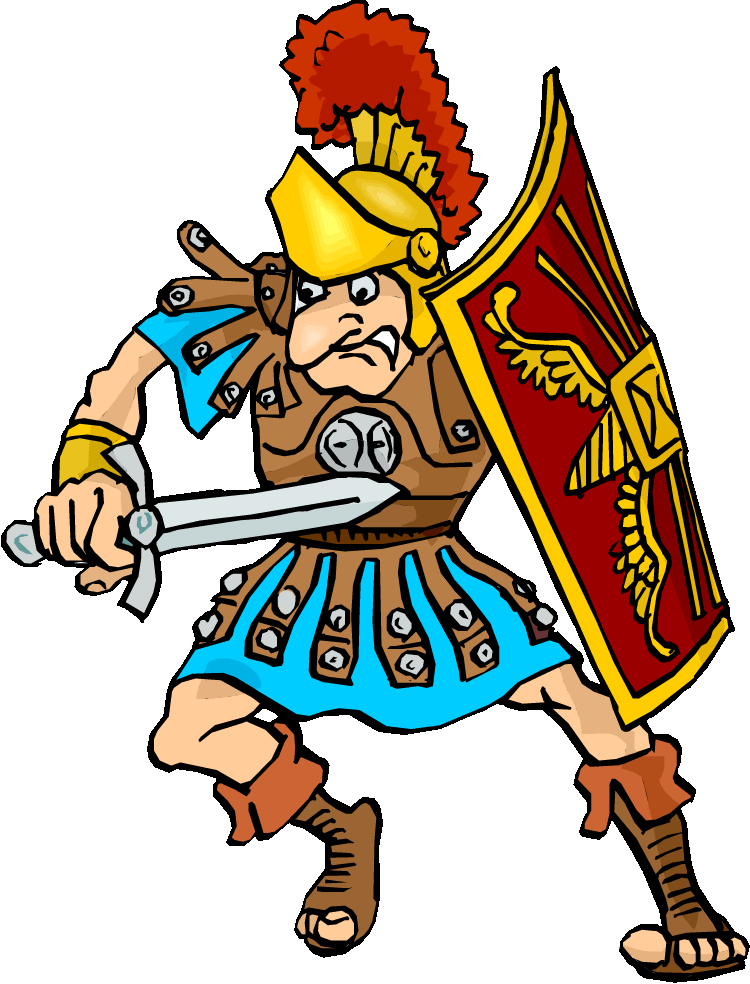 The Roman army would move very quickly from place to place – why?

They could march around 40km per day

The soldiers would march in a specific formation
Novissimum agmen
Primum agmen
Baggage and Artillery
Most legions
Rearguard
Road Engineers
Scouts
If you were a Roman soldier, how would you feel on a march? 
Physically and b) emotionally 

If you were a barbarian tribesman, would you fight or surrender to the Romans? Why?
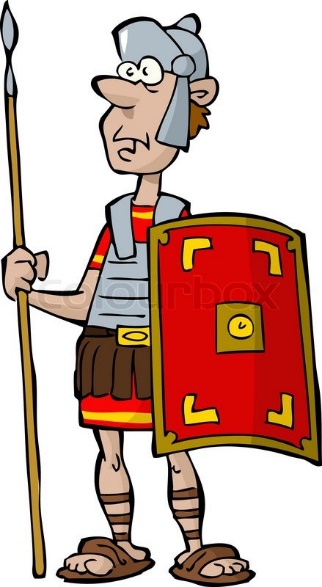 Formations
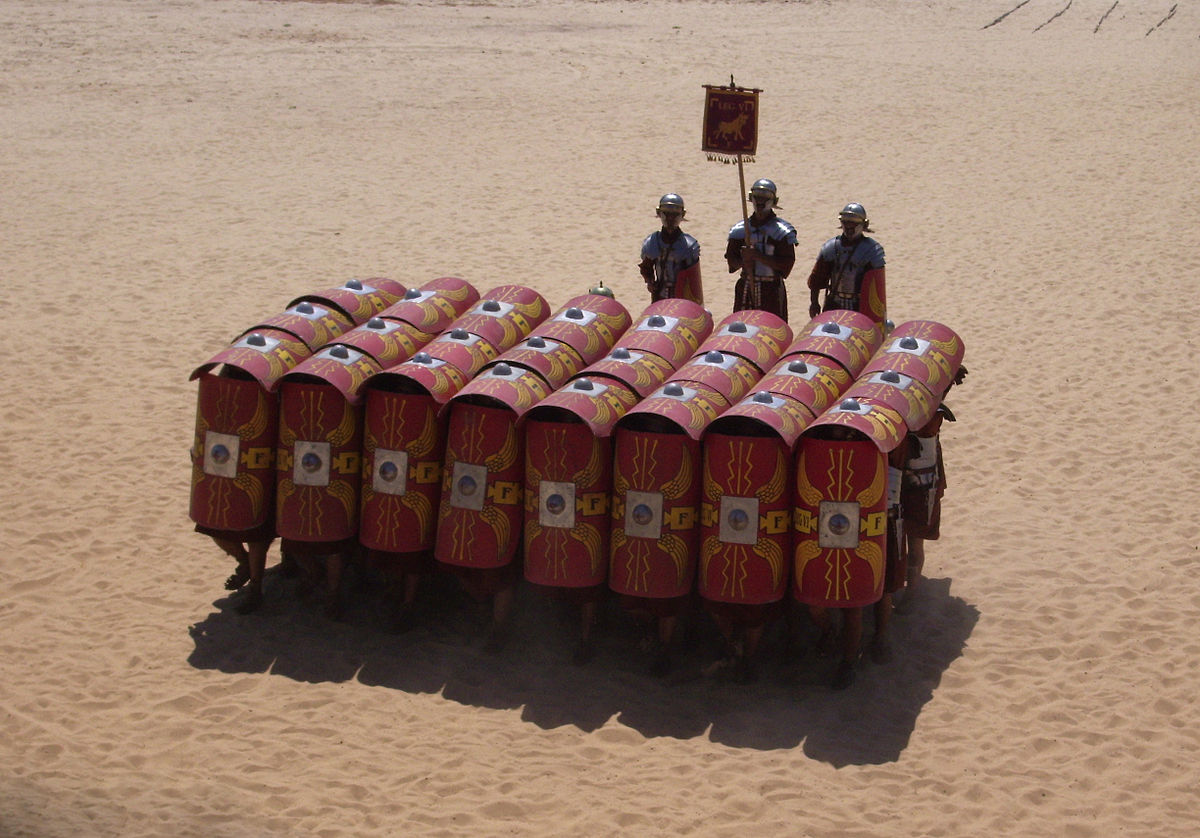 The army also used formations in battle

One type is the testudo

Testudo means ‘tortoise’
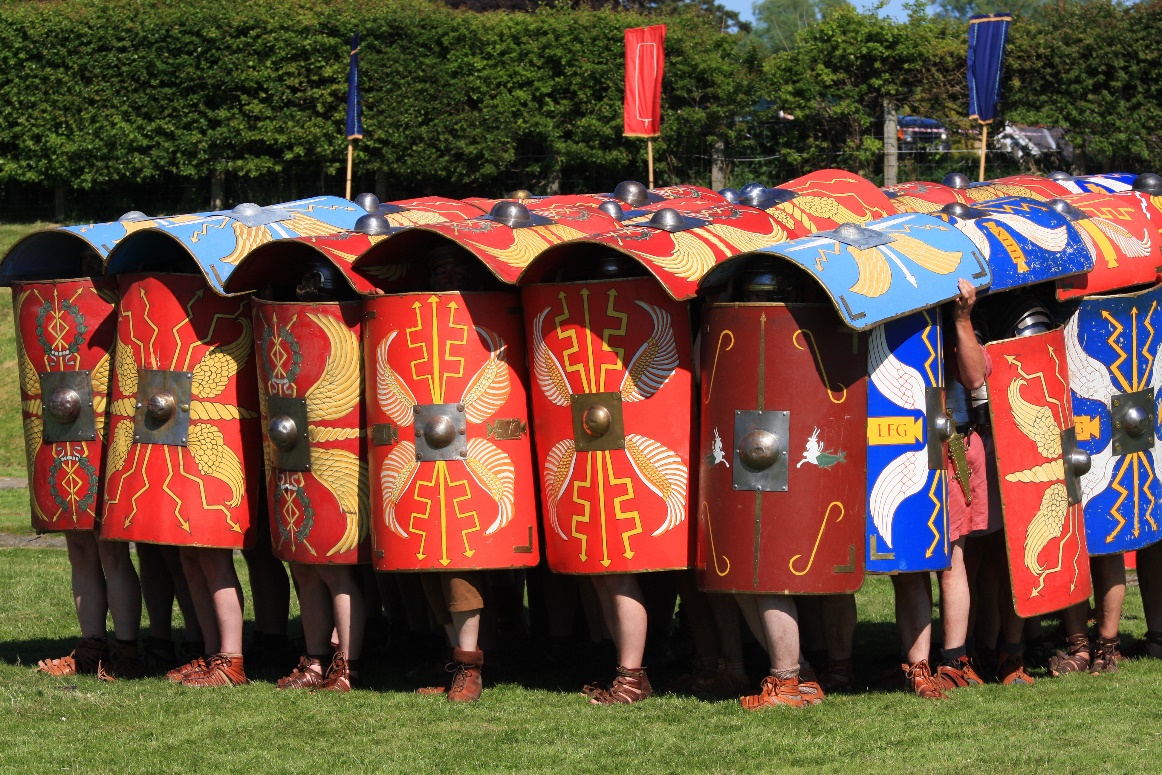 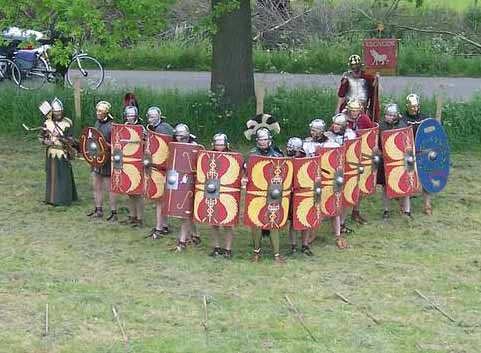 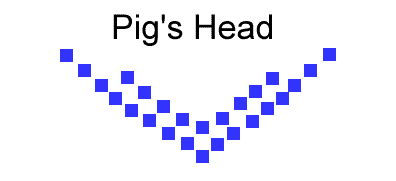 Pig’s head/Wedge
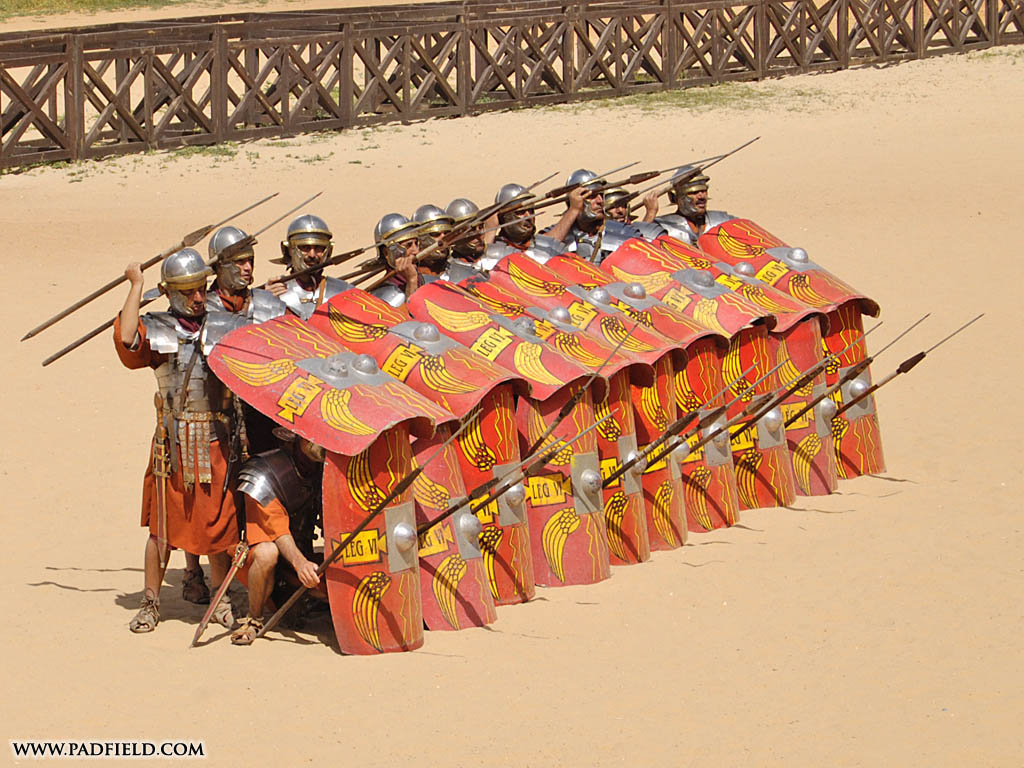 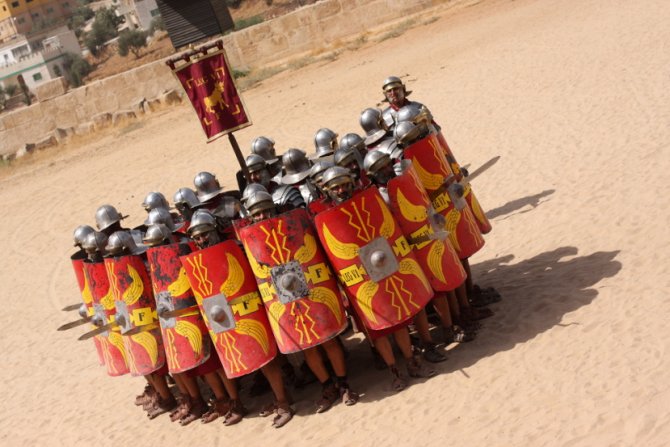 Orbis
Repel
Roman Sieges
Sieges
What is a siege?
Sieges
What is a siege?

 When an army surrounds a town, cutting off its supplies, and trying to force it to surrender 

https://www.youtube.com/watch?v=agrb2Wrr0bs  
https://www.youtube.com/watch?v=HX4KKkSKZAY
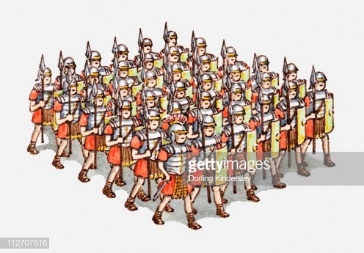 Roman Sieges
The Romans were excellent at siege tactics and engineering
A few of their most famous sieges were at Alesia and Jerusalem
They had great ways of protecting their soldiers as they laid siege, which included:
	1) Siege towers (up to 30 metres tall) which were covered in animal hides or metal plates
Roman Sieges
2) Hide-covered galleries (which were like little huts on wheels)
	3) The famous testudo or tortoise formation
Some of the weapons used in attack were: 
	1) Catapults which fired arrows
	2) Ballista which fired lead shots or stones (up to 45 kilo in weight)
	3) Battering rams made of wood and metal, housed in galleries
Roman Sieges
Earthworks were used to get up close to the defending walls 
Siege towers, often with drawbridges, were used to gain height on the enemy